Бақылау әдісінің негізгі ерекшеліктері,
Тоқсанбаева Н.Қ.
Эксперимент моделі
1910 жылғы желтоқсанда эксперименттік педагогиканың I съезінде ғылыми фактілерді алудың негізгі тәсілі ретінде өзінің тәжірибеге деген сенімділігімен танымал Александр Федорович Лазурский (1874-1917) "табиғи эксперимент" туралы баяндама жасады. "Табиғи эксперимент" терминін автор сыртқы, объективті бақылау мен зертханалық, жасанды эксперимент арасындағы аралық орынды алатын зерттеу әдістерін белгілеу үшін енгізген.
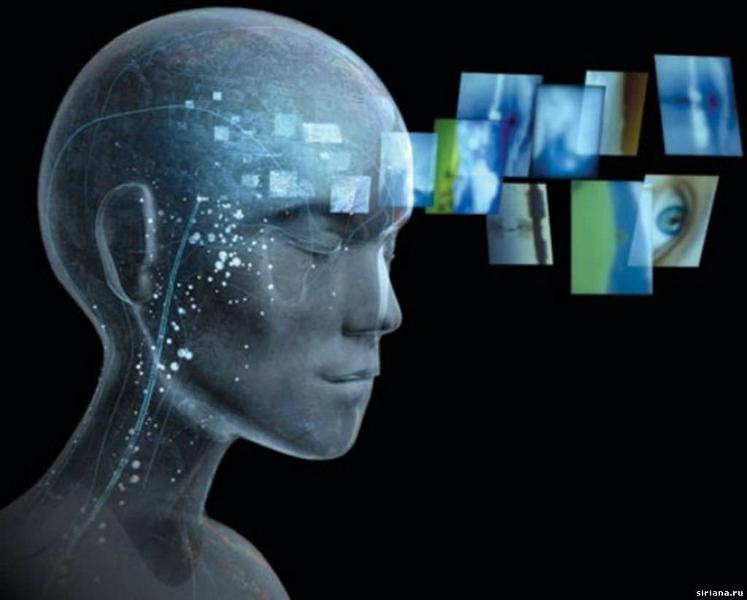 Сонымен, табиғи эксперимент дегеніміз не және оны жеке тұлғаны зерттеуге қалай қолдануға болады?
Біріншіден, біз күнделікті күнделікті өмірде өзінің қарабайыр, ең жетілмеген формасында қолданатын сыртқы көрініспен. Сіз бұл байқауға күнделік жүргізу, егжей - тегжейлі әзірленген бағдарламаны қолдану арқылы үлкен объективтілік бере аласыз; дегенмен, мұнда сіз әлі де қарапайым бақылаушы болып қала бересіз, тағдыр мен жағдай Сізге қандай-да бір жолмен немесе басқа түрде тән болатын кез-келген анықтаманы жібереді деп күтесіз.
Екінші жағынан, психологиялық эксперимент әдісін қолдануға болады. Сіз тақырыпты мүмкіндігінше тез қарындашпен қоюға немесе дауыстап оқуға немесе бір қатар сөздерді қатарынан бірнеше рет қайталауға және т. Б
Бұл жерде арнайы жасанды әдіс қолданылады, соның арқасында белгілі психикалық процесс оқшауланады және осындай оқшауланған түрде зерттеледі.
Бірақ тағы үшінші жол болуы мүмкін, ол келесідей. Мектеп оқушыларын сабақ барысында, мысалы, ашық ойындар, қол еңбегі немесе гимнастика кезінде байқау арқылы сіз белгілі бір жеке ерекшеліктер ерекше сипатталатын ойындар мен әдістерді таңдай аласыз: қозғалыс жылдамдығы, оларды үйлестіру, белгілі бір күрделі қозғалыстарға тез немесе аз бейімделу және дағдыларды игеру және т. б
тағы бір мысал-балалардың оқуы туралы бақылаулар мен эксперименттер. Егер сіз балалардың не және қалай оқитынын мұқият қарасаңыз, онда көп ұзамай сіз мұнда бірқатар жеке ерекшеліктерді орната аласыз: кейбіреулері оқығанды ұнатады, басқалары жоқ; кейбіреулері ертегілерді, басқалары жеңіл көркем әдебиетті, әзілдерді, әзіл – оспақты ертегілерді, басқалары танымал ғылыми мазмұндағы байыпты кітаптарды, төртіншісі өмірлік әңгімелерге қызығушылық танытады, тұрмыстық ерекшеліктері
1. Ойынның салыстырмалы түрде айтылуы мүмкін: баланың шығармашылығы, оның инициативасы немесе, керісінше, оның ұсынысы, еліктеуі ерекше айқын көрінетін ойындар бар. Баланың осындай күрделі көріністерін одан әрі дамыту, табиғи эксперимент әдістерін жасау үшін қолдануға болады.
Біз нақты зерттеу талаптарын қанағаттандыратын ғылыми әдістемені әзірлеу мақсатында қосымша бақылауларды одан әрі жетілдіру мүмкіндігін көрсеткіміз келеді. Мұны істеу үшін, ең алдымен, жеке тұлғаны анықтауға тән мәліметтер алынатын ойындарды, оқу әдістерін, гимнастика әдістерін, ашық ойындардың шарттары мен ережелерін таңдау керек. Егер бұл орындалса, онда бақылаушы баланың табиғи жағдайда, табиғи жағдайда жасаған осы немесе басқа әрекетті таңдап, бұл әрекетті эксперимент ретінде, яғни белгілі бір көріністерді шақыру үшін өзгерте алады.
Жалпы алғанда, біз табиғи эксперимент деп атайтын нәрсенің мәні. Қазіргі уақытта мұндай әдістер қарапайым бақылаудан әлі ерекшеленбейді. Бірақ, егер біз оларды дұрыс әзірлейтін болсақ, онда болашақта олар кез - келген тәжірибелік зерттеу сияқты бірдей сипаттамаларға ие болады деп ойлаймыз.
Психологиялық эксперименттің әртүрлі түрлері
Эксперимент арқылы адамның психикалық процестерінің ағымын өзгертудің көптеген жолдары бар. Бірақ, жалпы алғанда, бұл әдістер сыртқы ынталандыру - дыбыстық, сезімтал, сезімтал және т. б. көмегімен белгілі бір әсер қалдырады.
Бұл әдіс Психологиялық эксперименттің маңызды әдістерінің бірі болып табылады. Бұл әсер ету әдісі деп аталады. Экспериментке өте тән тағы бір әдіс – өрнек әдісі.
Психологияға эксперименттік әдісті енгізу XIX ғасырдың ортасында болды. Эксперимент психологияға оған ең жақын жаратылыстану ғылымынан – физиологиядан өтті. Сезім мүшелерінің функцияларын зерттейтін физиологтар мұнда тек физиологиялық процестермен - бұлшықеттер мен перифериялық нервтердің белсенділігімен ғана емес, сонымен бірге психо – логикалық құбылыстармен де күресуге тура келеді деген қорытындыға келді.
Объективті бақылау әдістері және генетикалық
Бір сөзбен айтқанда, бақыланатын адамның іс - әрекеттері мен басқа да көріністері егжей - тегжейлі жазылады және осы адамның рухани тәжірибесін неғұрлым тән және айқын көрсететін көріністер таңдалады.
Сонымен, психологиялық зерттеудің тағы бір әдісін атап өту керек, атап айтқанда генетикалық әдіс. Бұл психикалық процесті ересектерде, толығымен дамыған адамдарда емес, оның эмбрионында, оның эмбрионында және біртіндеп дамуында байқайтындығында.